Ancient Greeks KS2 Knowledge Mat
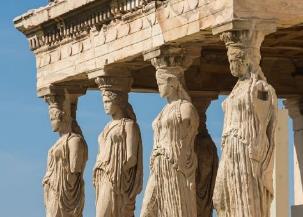 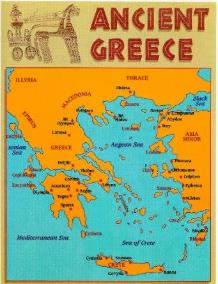 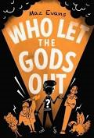 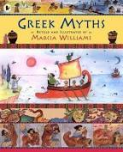 Anglo-Saxon: KS2 Knowledge Mat
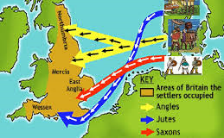 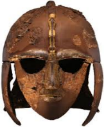 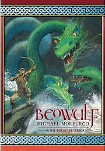 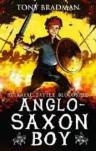 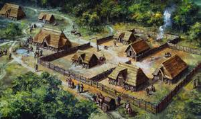 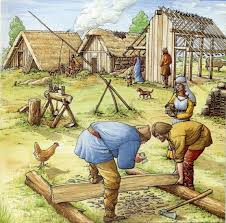